Pat colectivo II semestreDesarrollo de valores ambientales
Facultad de Ciencias Sociales y Humanas
Licenciatura en Educación Infantil
Núcleo problémico
Los sujetos del procesos de enseñanza-aprendizaje en diversos contextos educativos de interacción.
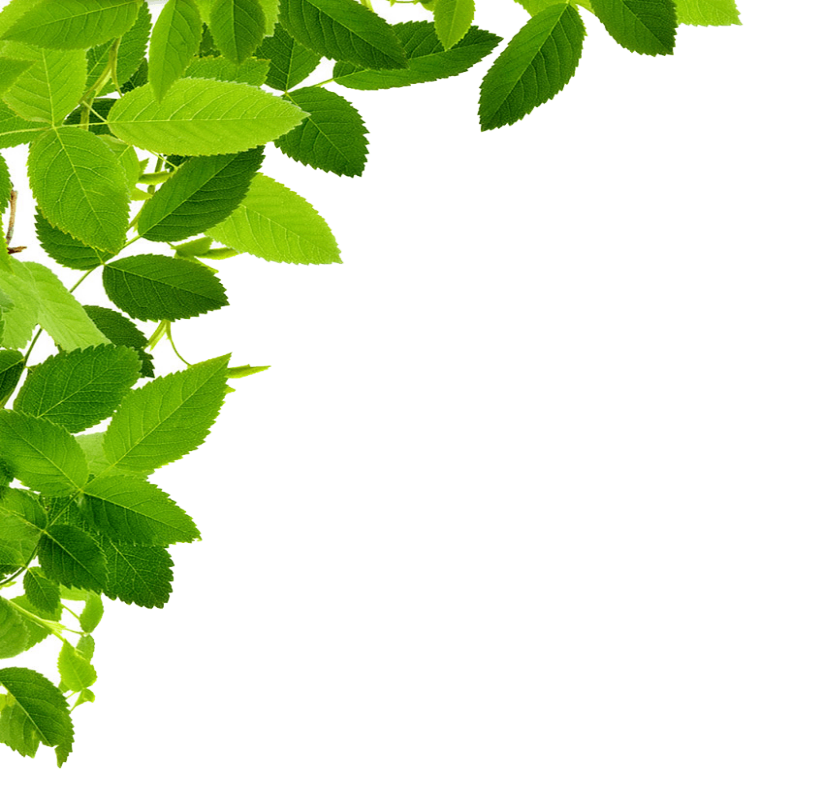 2
Formulación Del Problema
En la CURN se ha vivenciado:
Carencia de conciencia ambiental.
 No existe sentido de pertenencia en cuanto al medio que los rodea.
Pocas aspiraciones de mejorar sus estilos de vida
Carencia de valores ambientales entre los seres que hacen parte de un todo, observándolo desde una perspectiva ética, puede afectar el buen funcionamiento del desarrollo del ser humano.
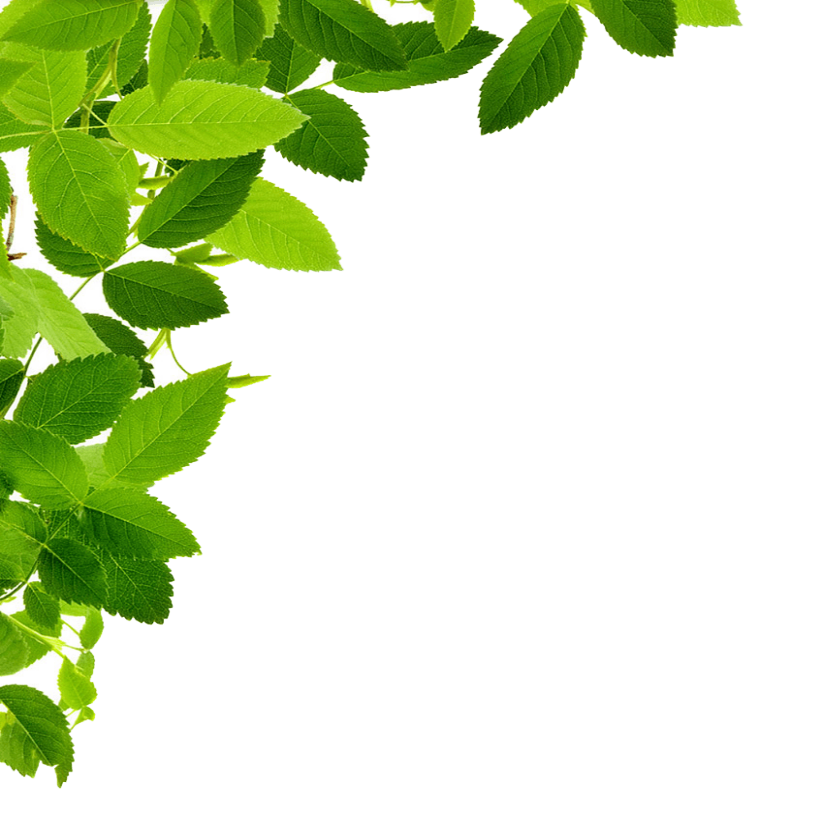 3
Pregunta problémica
¿Cómo fortalecer la dimensión ecológica en los estudiantes de la CURN?
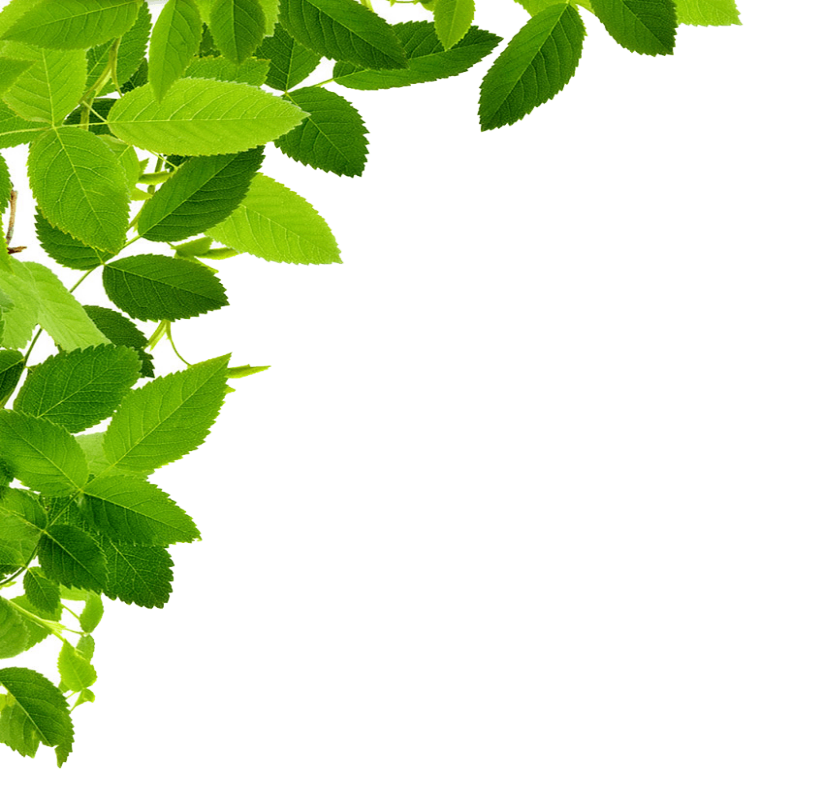 4
Objetivo General                 Objetivos específicos
Fortalecer la dimensión ecológica en los estudiantes de la CURN mediante el desarrollo de los valores ambientales.
Establecer los componentes teórico práctico de las estrategias didácticas que desarrollen los valores ambientales.

Diseñar la cartilla didáctica y creativa para desarrollar valores ambientales en los estudiantes de la CURN.

Divulgar la cartilla didáctica y creativa a través de la suite de canales de comunicación de la CURN.
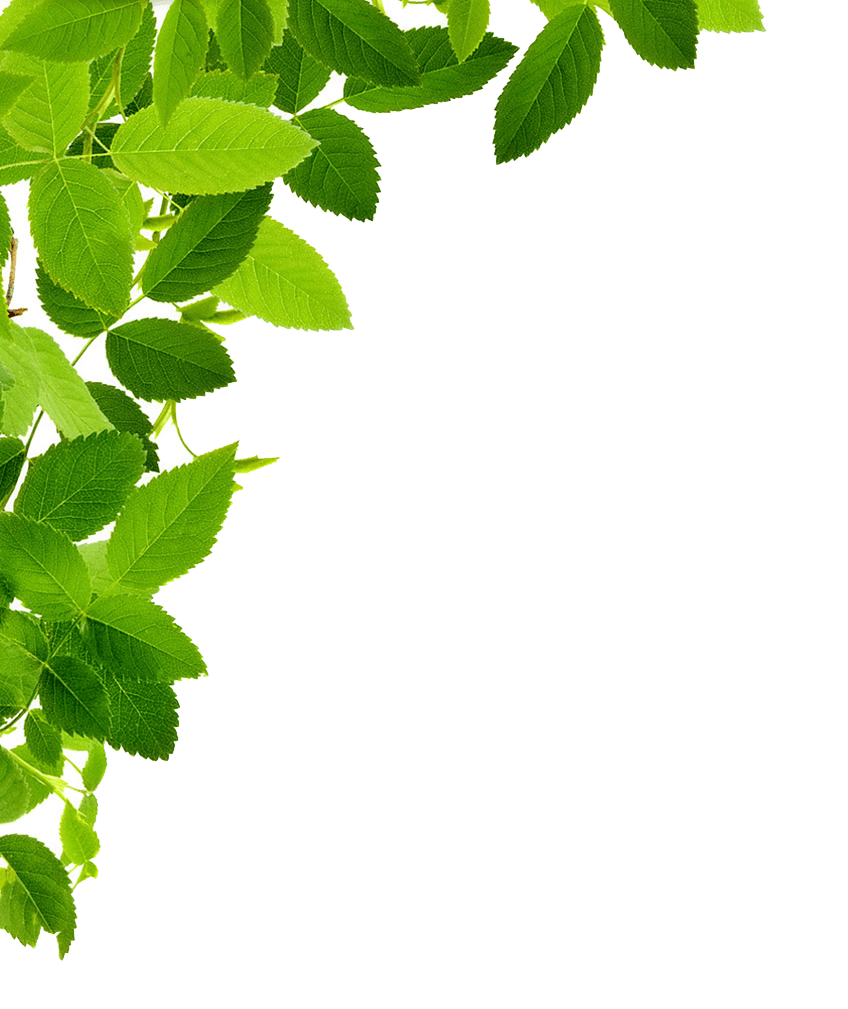 5
Justificación
La necesidad de formar a las nuevas generaciones de manera integral en el contexto social y el interés en preparar a los estudiantes en la adquisición de una dimensión ecológica.
Las actitudes positivas como el respeto, el amor y la solidaridad permiten crear entornos de sana convivencia con el medio ambiente. 
Se pretende que los estudiantes de la CURN comprendan que el entorno es el resultado de la interacción, tanto de fenómenos naturales, como de las acciones humanas.
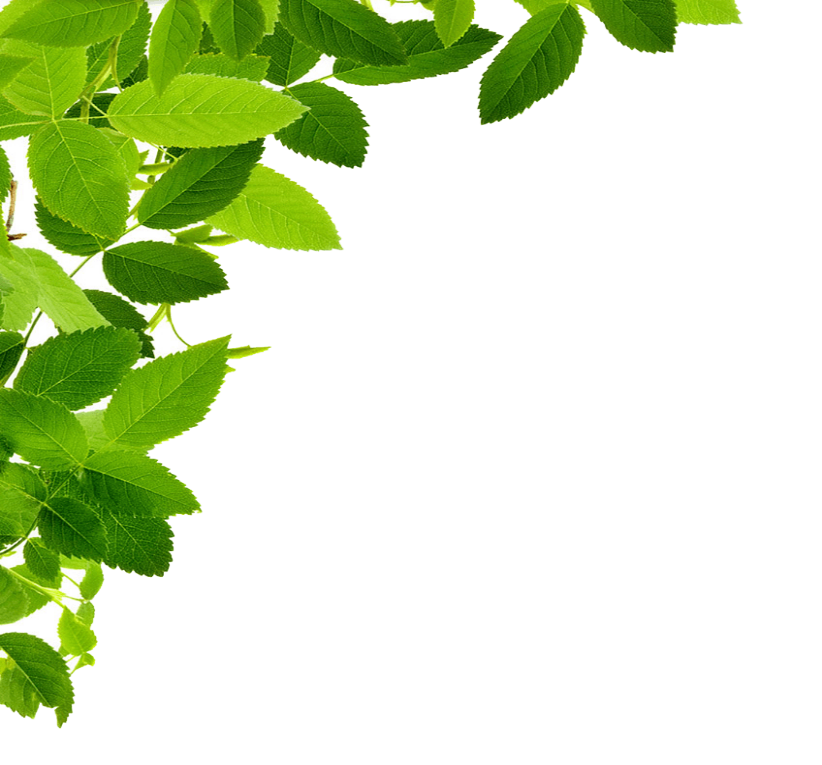 6
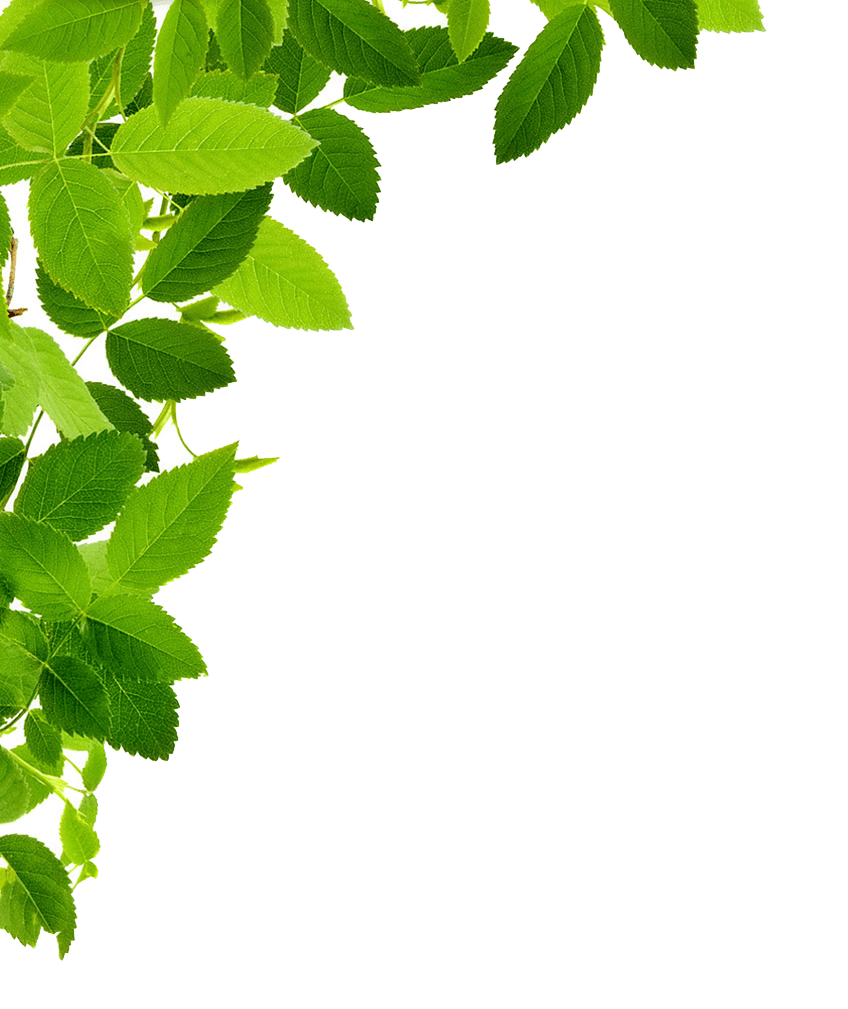 Antecedente local
7
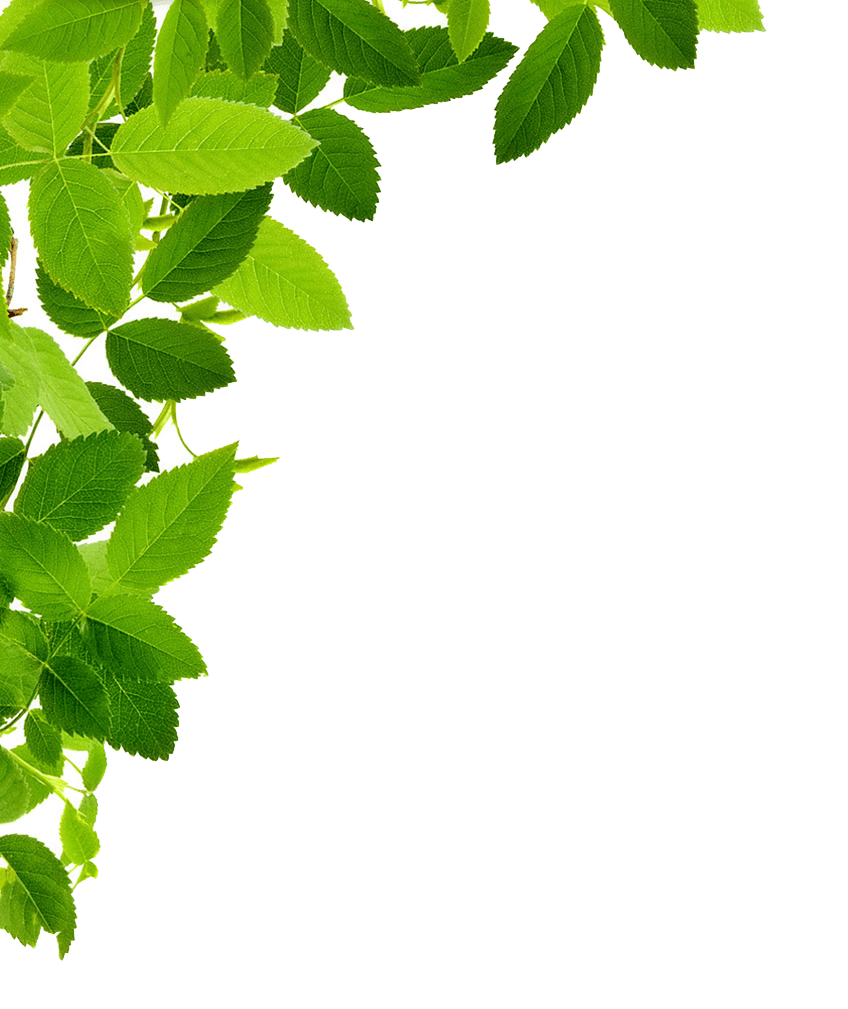 Antecedente nacional
8
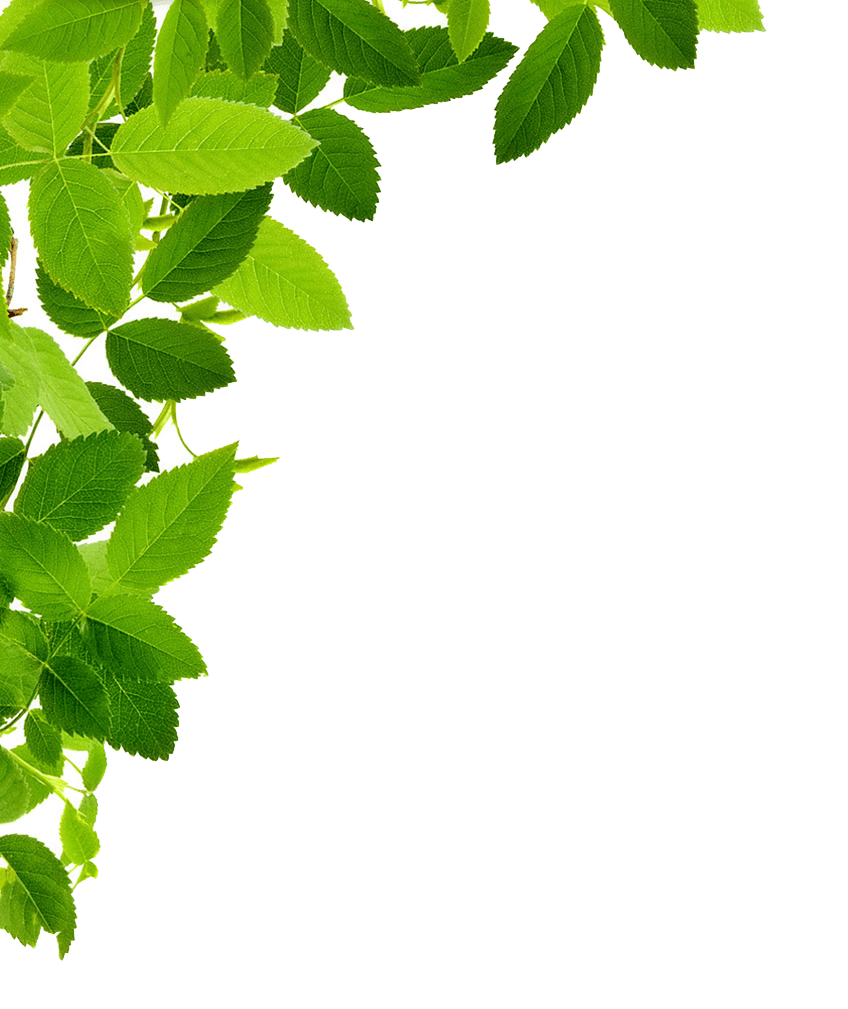 Antecedente internacional
9
Marco Legal
La Constitución Política de Colombia enmarca aspectos legales y normativos hacia la protección de los recursos naturales y la conservación del medio ambiente y es por eso que se le llama “Constitución verde”. Lo anterior le otorga fundamento legal al trabajo de investigación en todos los aspectos y entornos posibles.
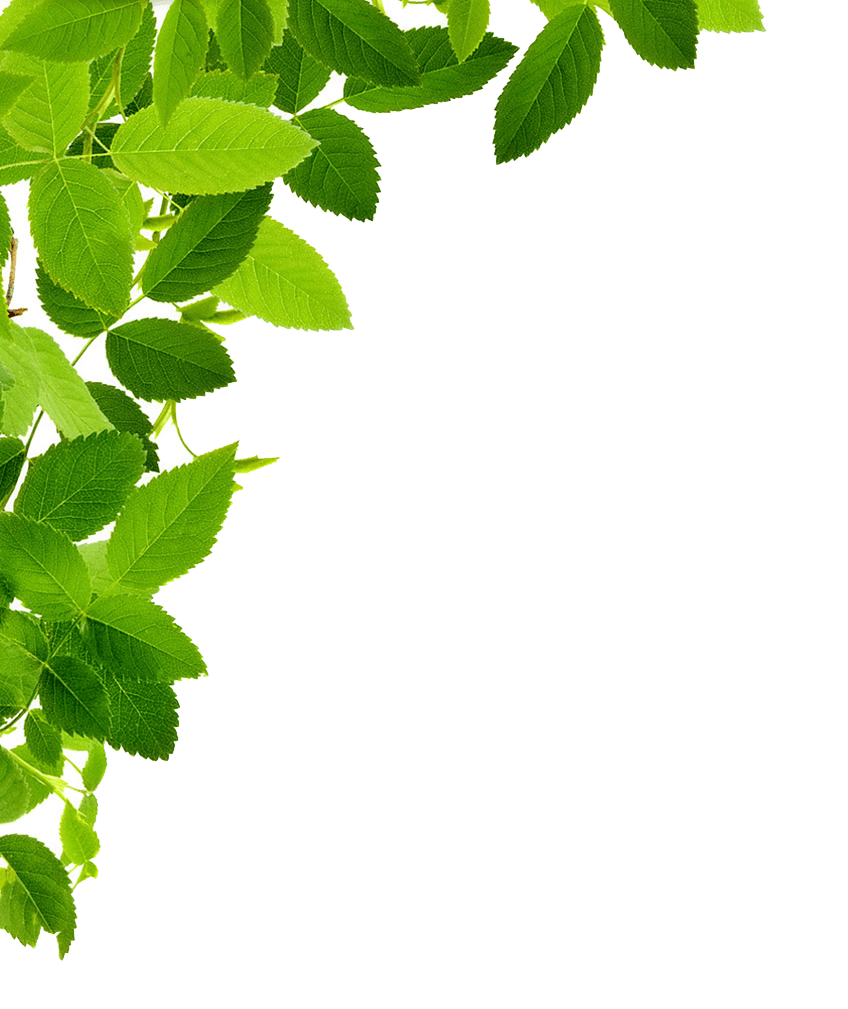 Ley 115 (1994)
Ley 99 (1993)
Decreto 1743 (1974)
Decreto 1865 (1994)
Ley 388 (1997)
Decreto 1200 (2004)
Ley 1250 (2008)
Ley 1259 (2008)
10
Marco conceptual
Los valores ambientales, son aquellos que forman parte de la conducta del hombre y su desenvolvimiento con su entorno ambiental, promoviendo acciones positivas que estimulen un uso racional de los recursos naturales para un equilibrio ecológico. Algunos de estos valores son:
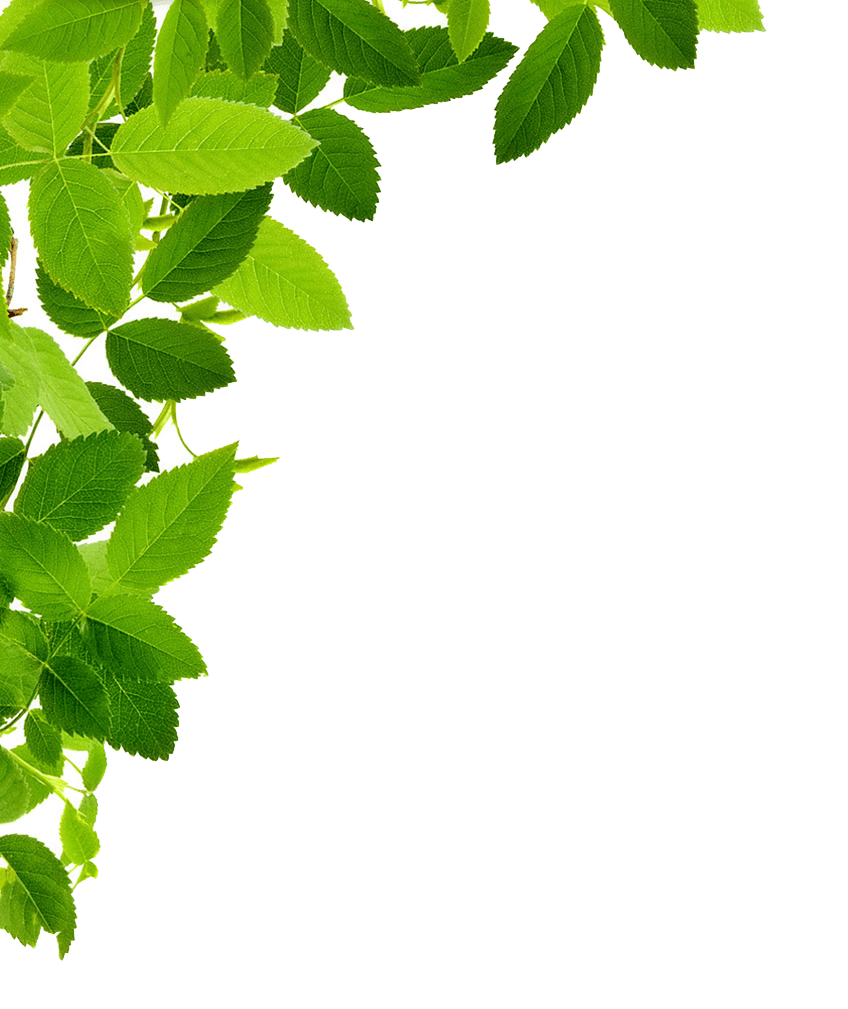 Responsabilidad ambiental
Sensibilidad ambiental 
Convivencia ambiental
Respeto ambiental
Amor ambiental
https://planetasaludableblog.wordpress.com/2016/12/08/valores-ambientales/
https://www.google.com/amps/s/lamenteesmaravillosa.com/cuales-son-los-valores-ambientales/amp/.
11
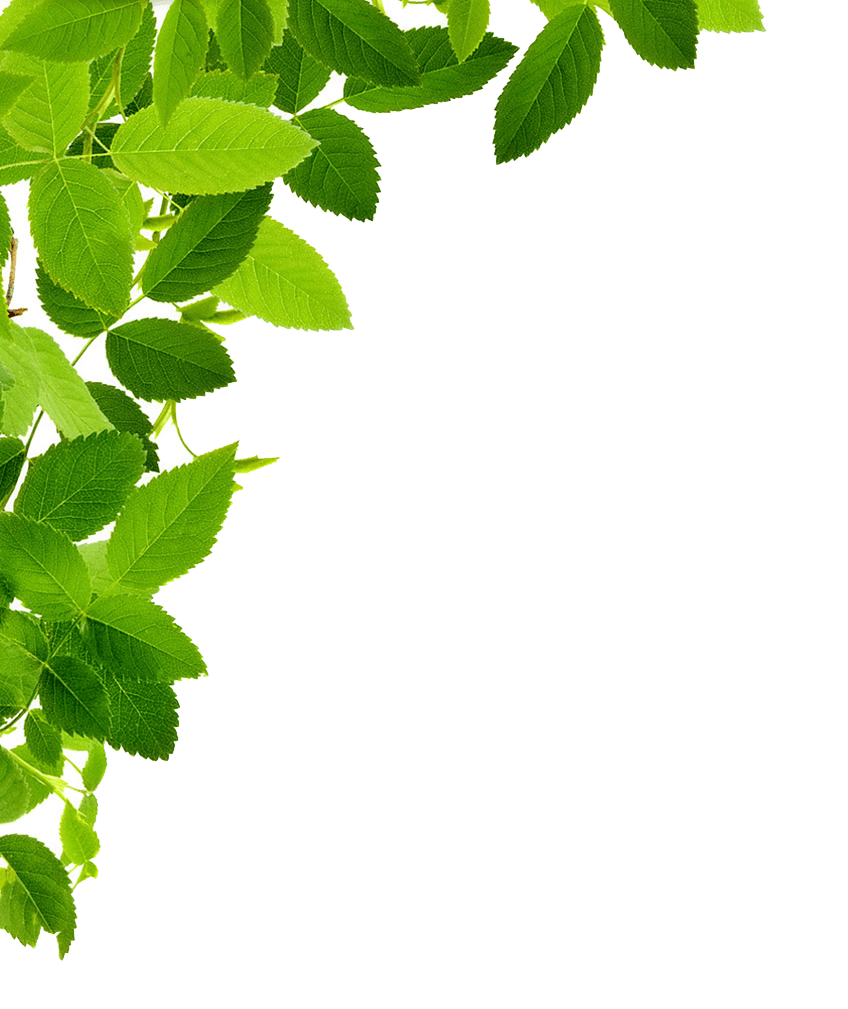 Diseño Metodológico
Enfoque: Cualitativo
La metodología representa la manera de organizar el proceso de la investigación, de controlar los resultados y de presentar posibles soluciones al problema que nos llevará a la toma de decisiones” 
(Zorrilla y Torres, 1992)
Tipo de Investigación: 
Investigación-Acción
El término de investigación-acción es  orientada a lo social y a la educación, en este caso hacia el cambio educativo por medio de la obtención de resultados con el propósito de mejorar una situación que está afectando a un grupo de sujetos, esto es lo fundamental en ella.
(Lewis 1946)
12
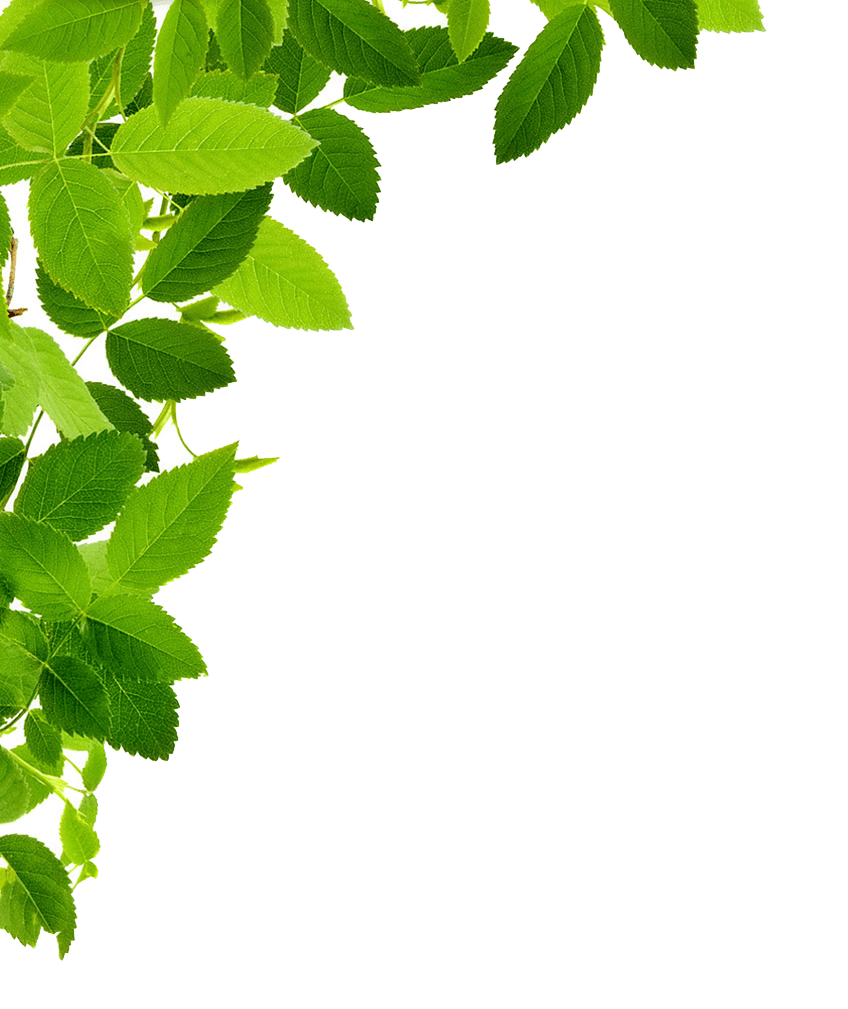 Método
13
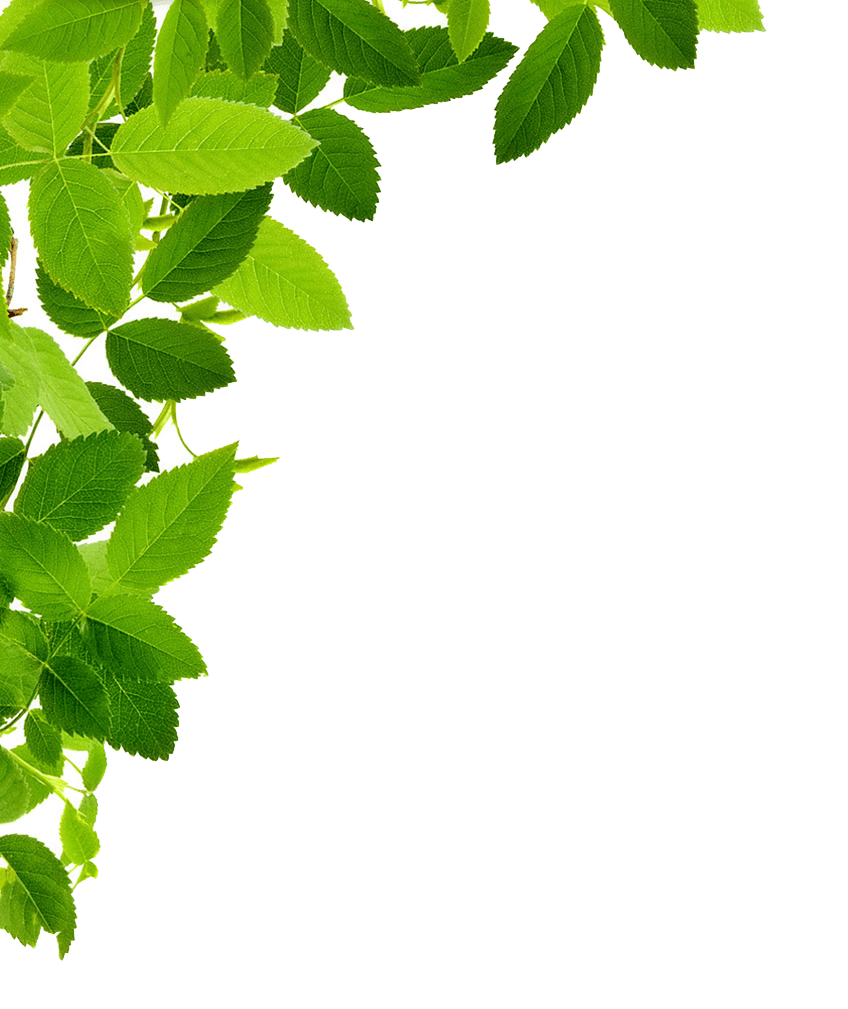 Instrumentos
14
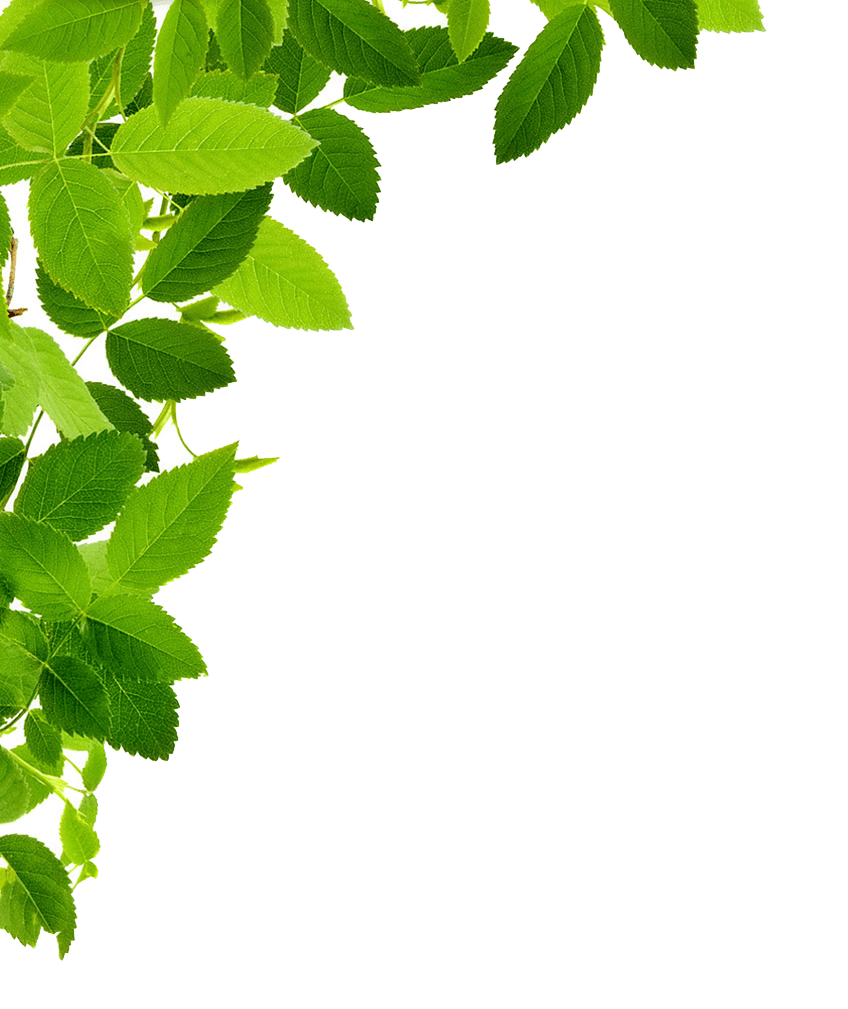 ANALISIS DE RESULTADOS
Los resultados de esta investigación son parciales, por lo tanto, se presentan teniendo en cuenta, las fases que se han desarrollar para el logro de los objetivos propuestos.
15
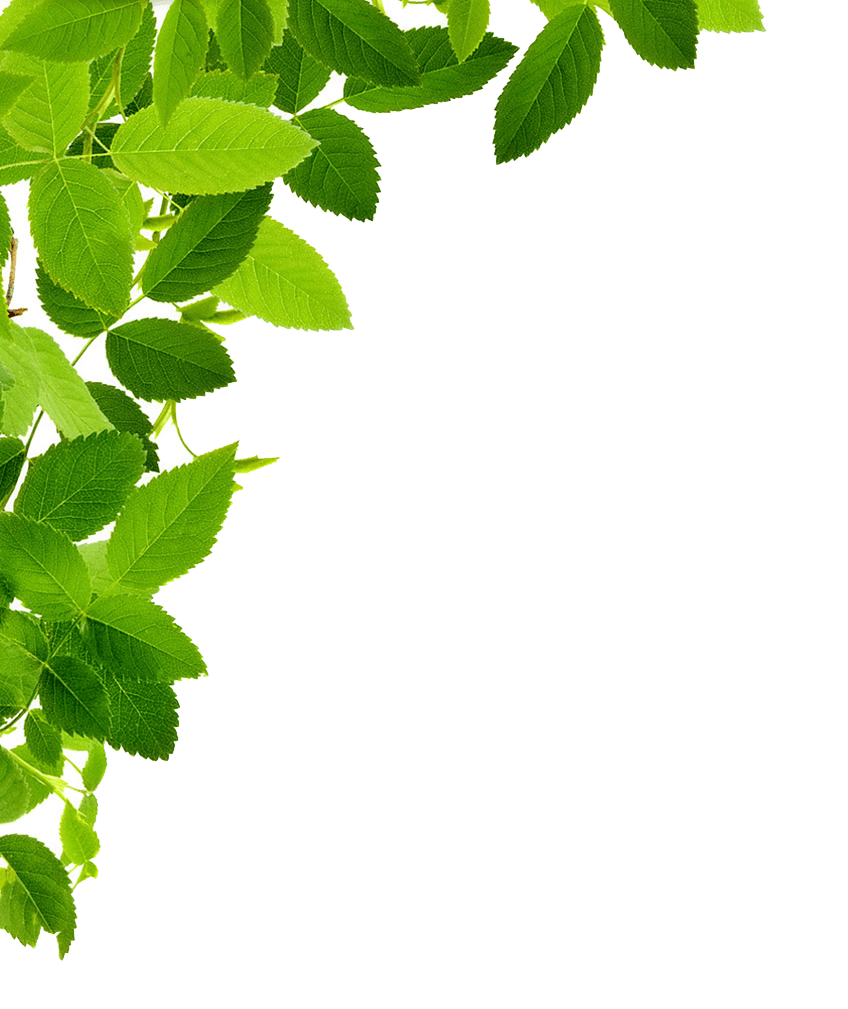 ANALISIS DE RESULTADOS
16
ANALISIS DE RESULTADOS
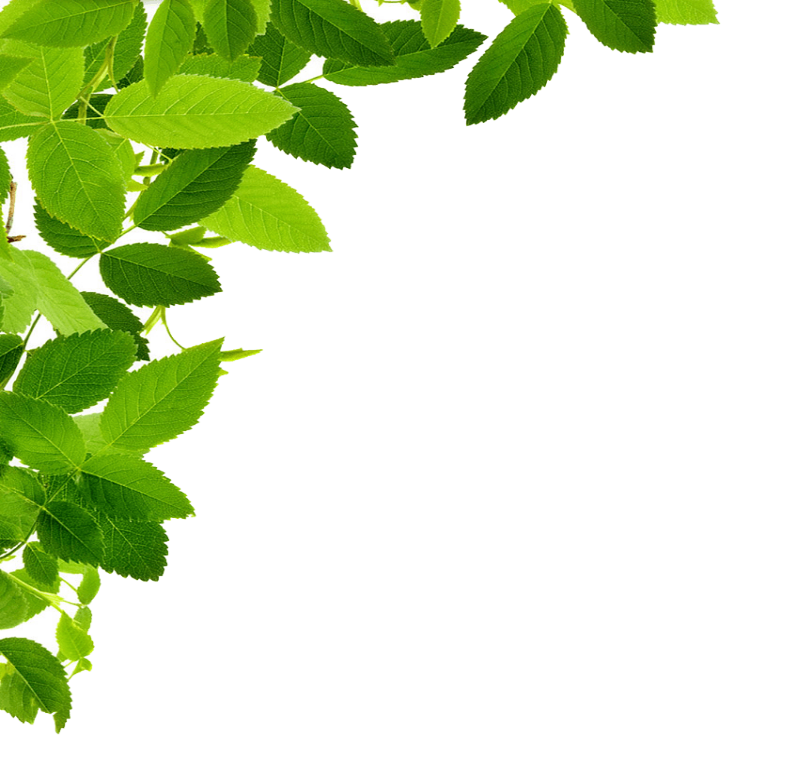 17
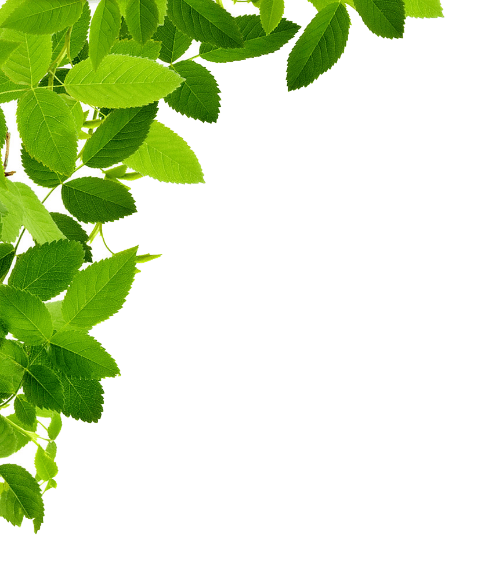 ANALISIS DE RESULTADOS
18
ANALISIS DE RESULTADOS
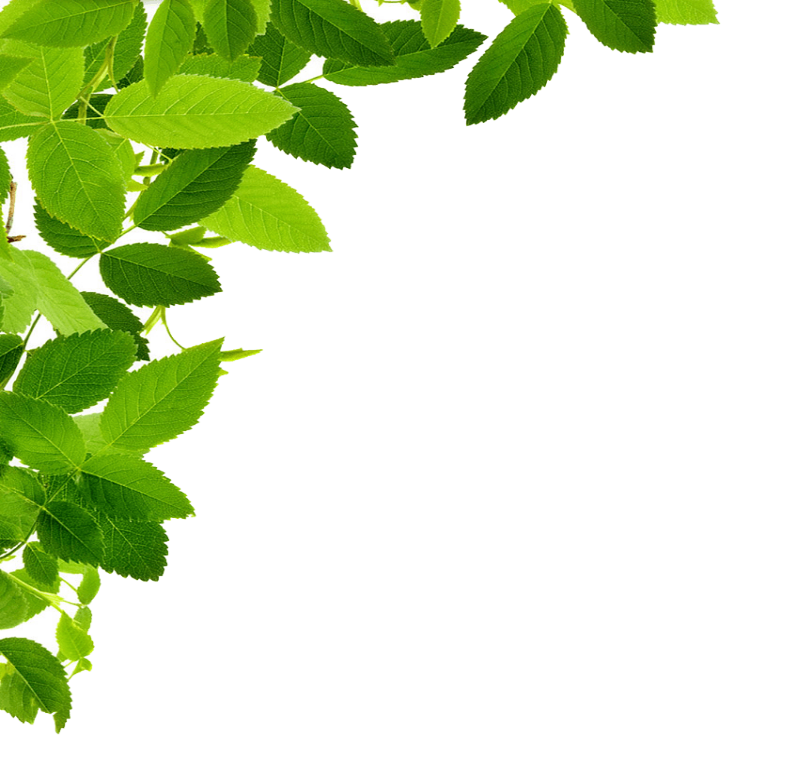 19
ANALISIS DE RESULTADOS
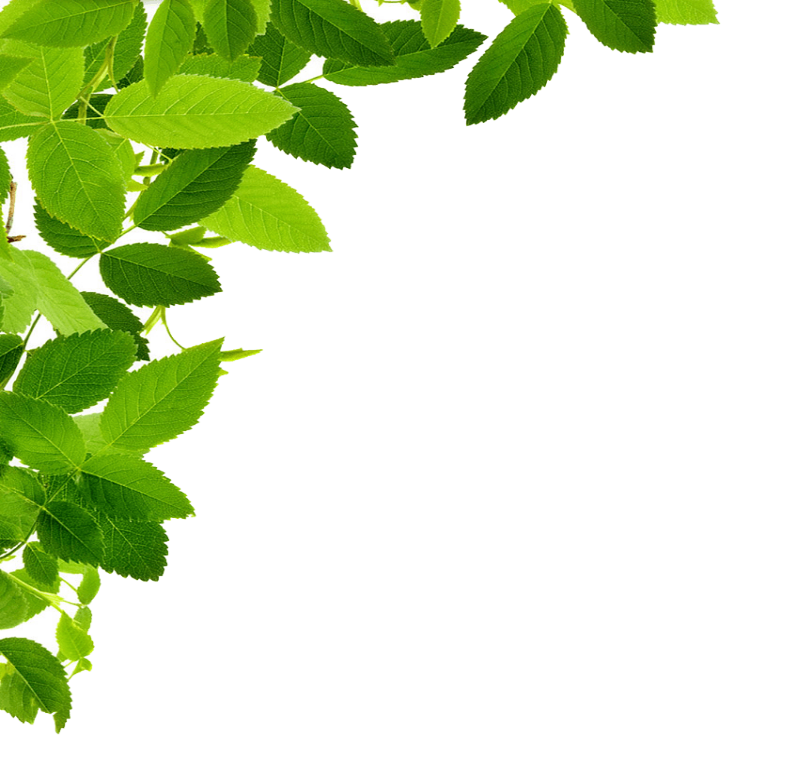 20
ANALISIS DE RESULTADOS
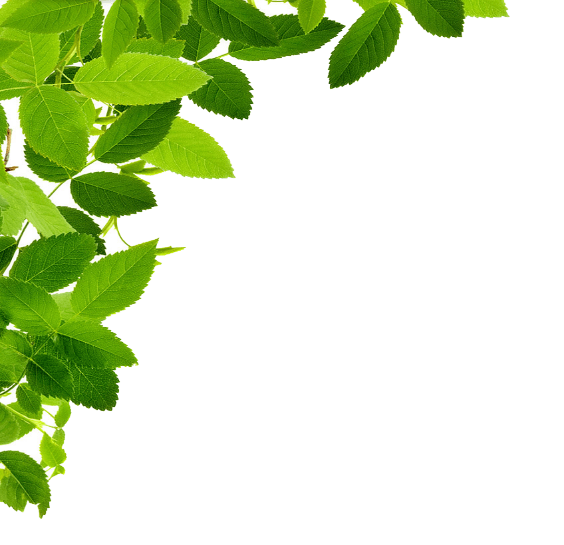 21
Discusión de resultados
Abordar el primer objetivo, relacionado directamente con los componentes teórico práctico de las estrategias didácticas que desarrollen los valores ambientales, permitió encontrar muchas fortalezas teóricas para la formación de nuestras estudiantes que serán el soporte para el diseño de la cartilla con unas bases pedagógicas bien definidas. 

Por la situación de emergencia sanitaria, la investigación se enfocó   en el  diseño de una Cartilla Didáctica virtual o digital, con el fin que ellos a medida que interactúan con ella, aprendan y asuman cambios en sus comportamientos frente al medio ambiente
Para el siguiente semestre se abordaran los objetivos restantes.
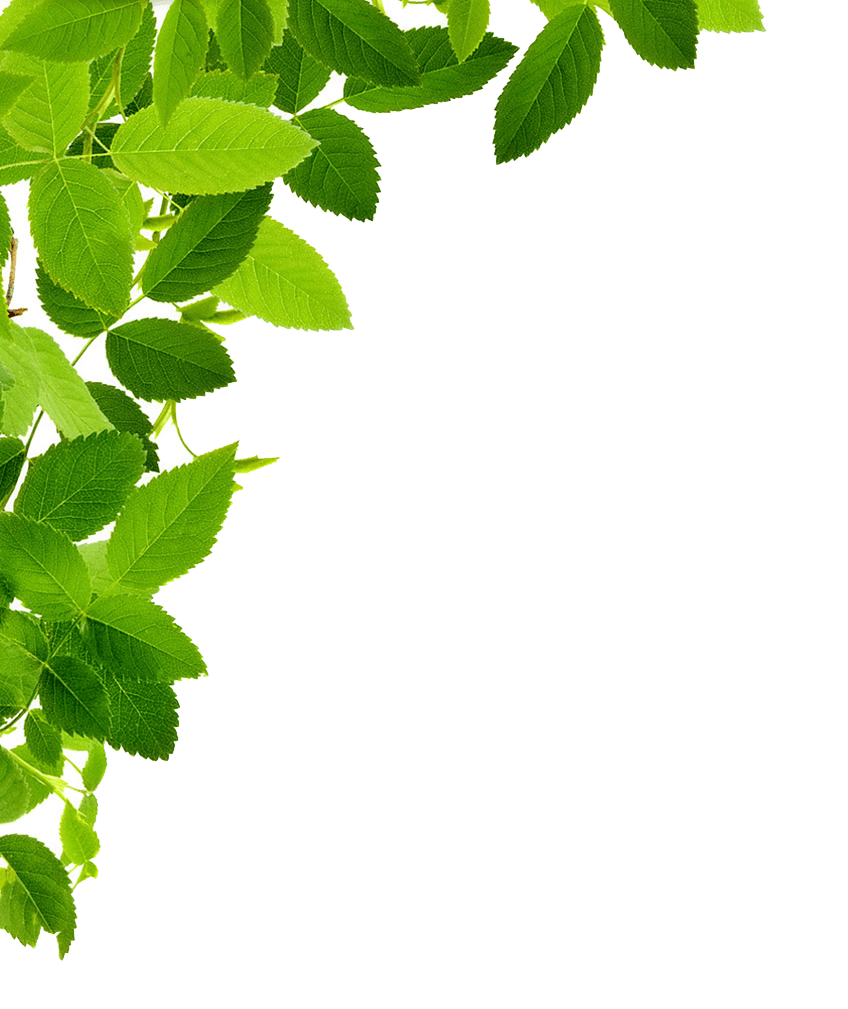 22
Conclusión
Los resultados del primer objetivo, permitirán diseñar estrategias encaminadas al campo disciplinar correspondiente y a tener muy presente la intencionalidad pedagógica, es decir qué objetivo se desea alcanzar y qué actividades pedagógicas debe realizar el estudiante para lograrlo.
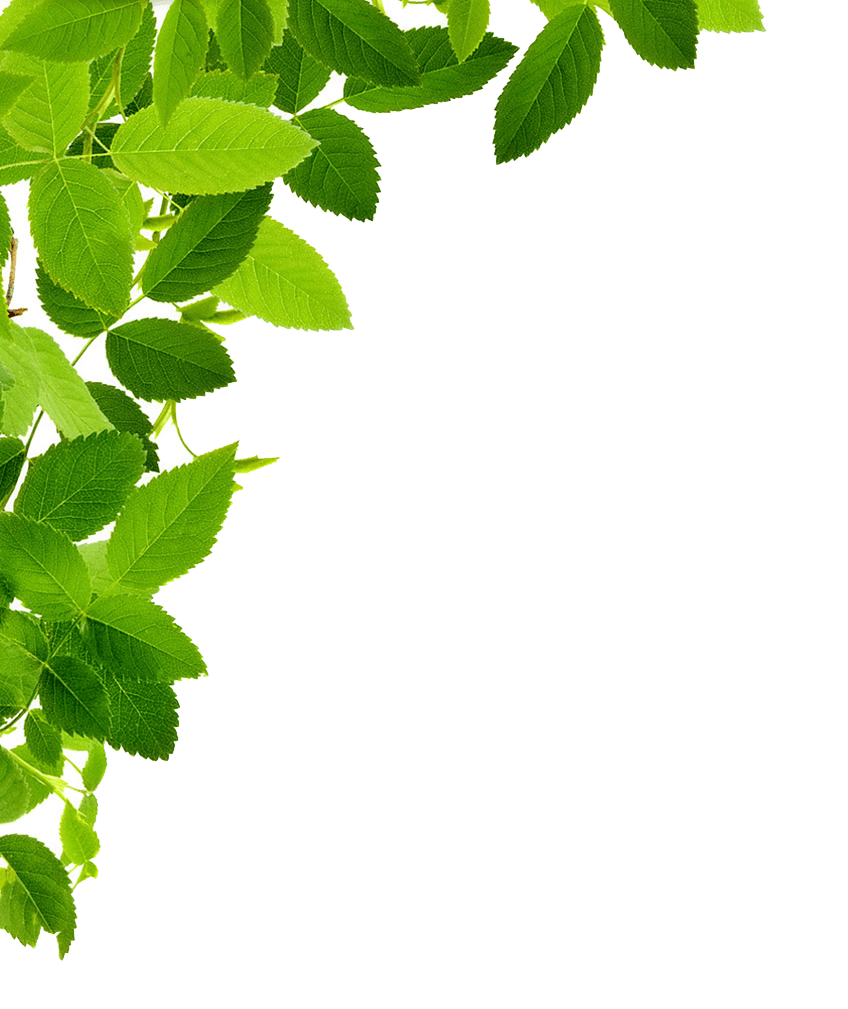 23
anexos
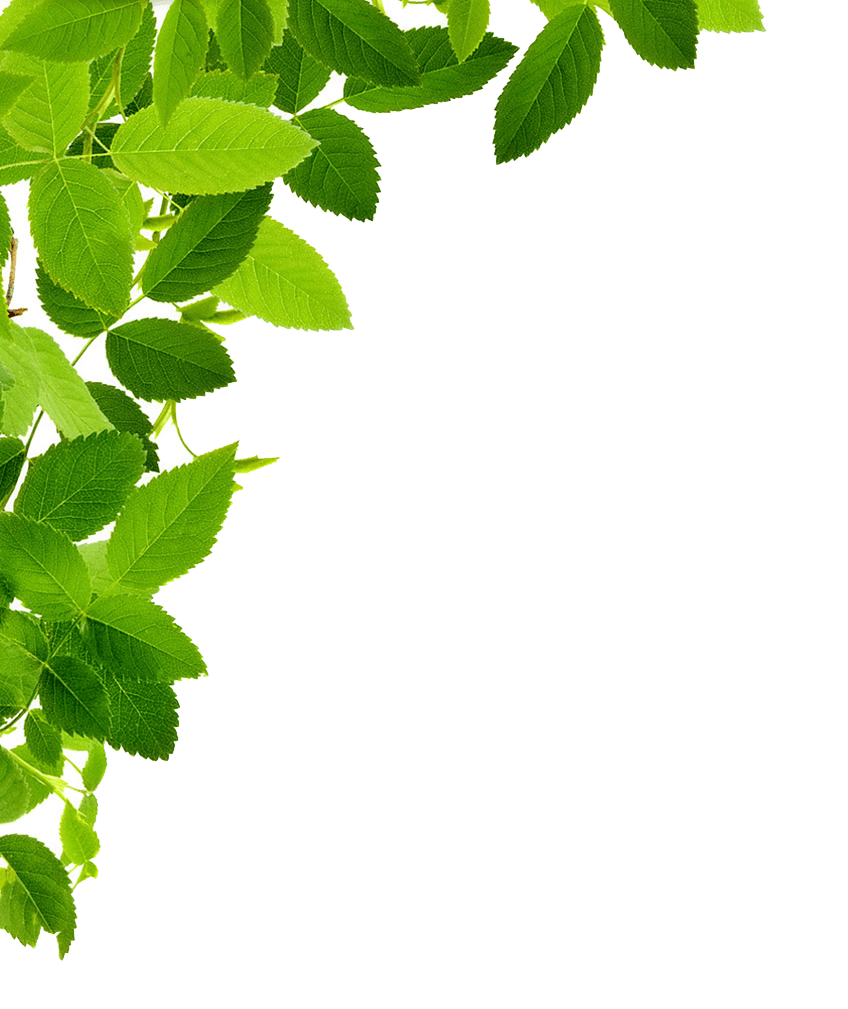 24
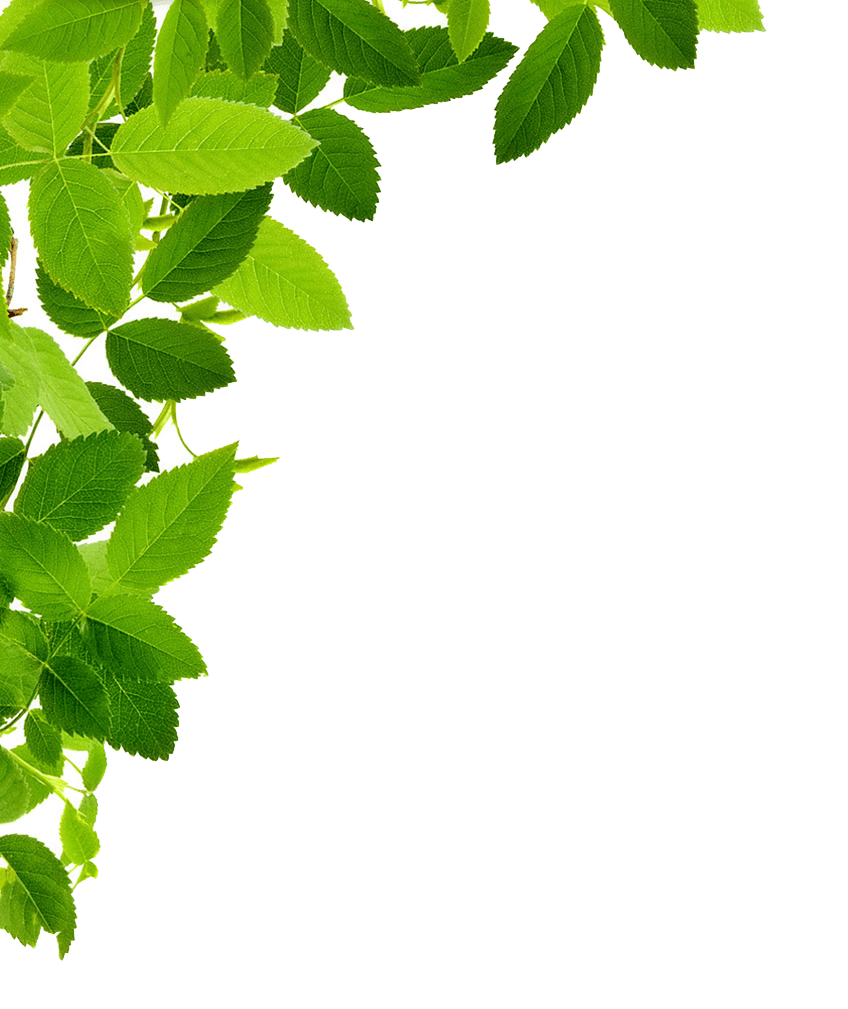 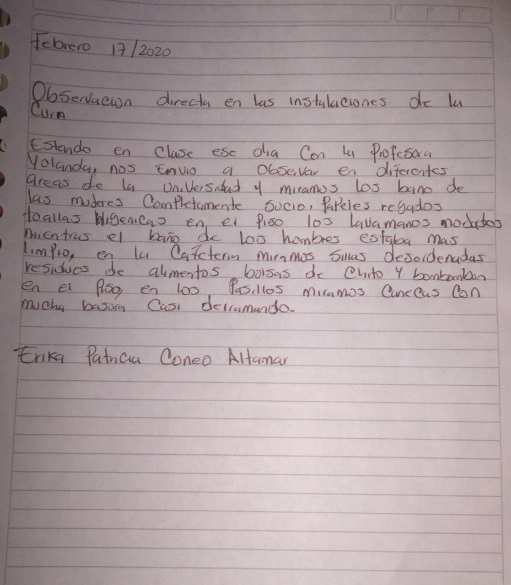 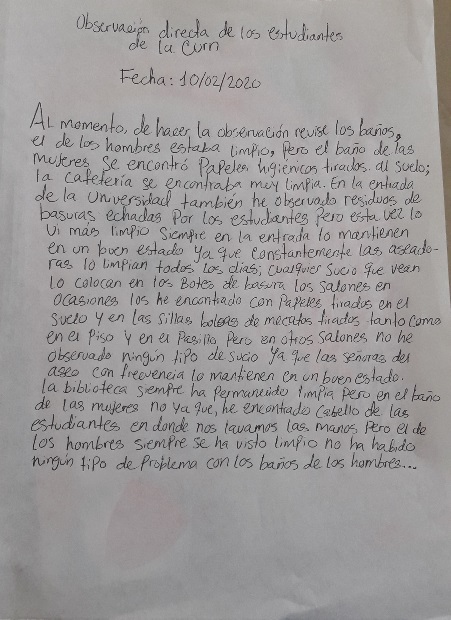 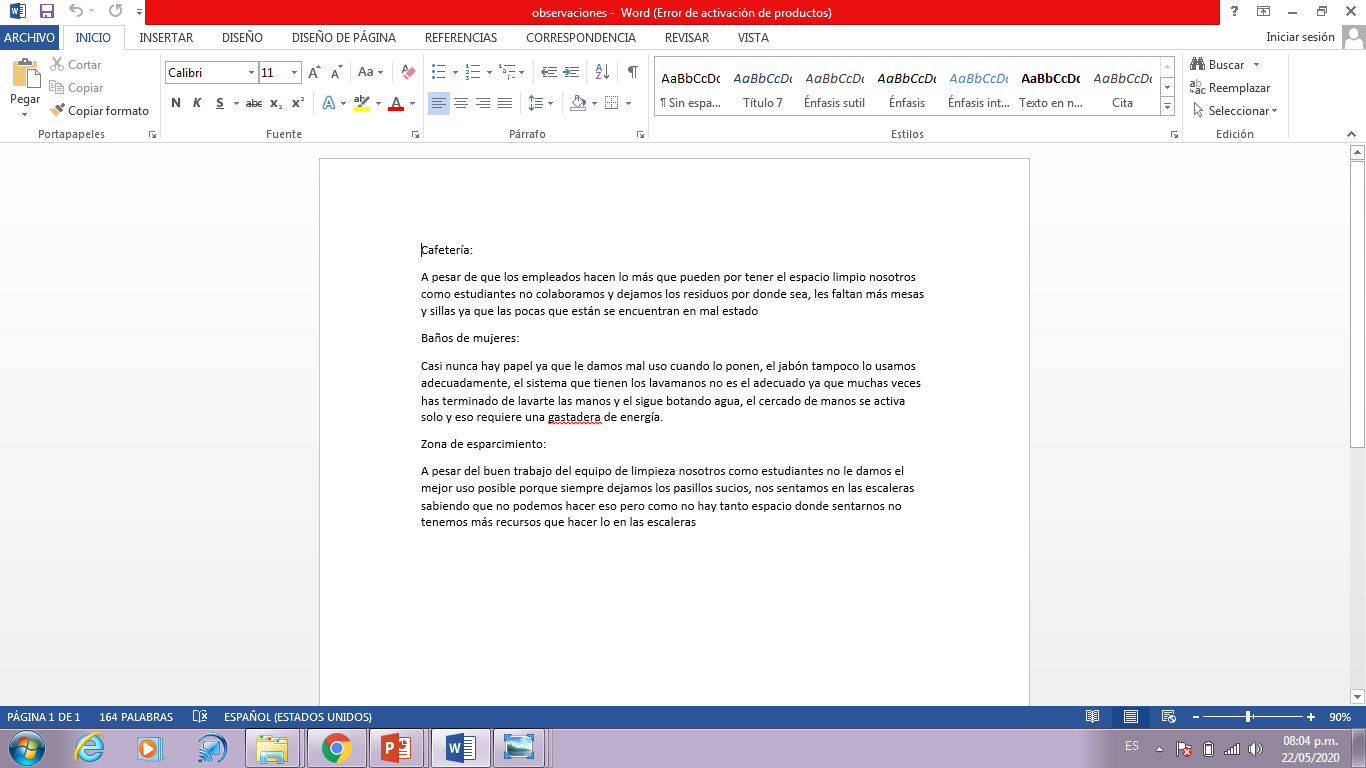 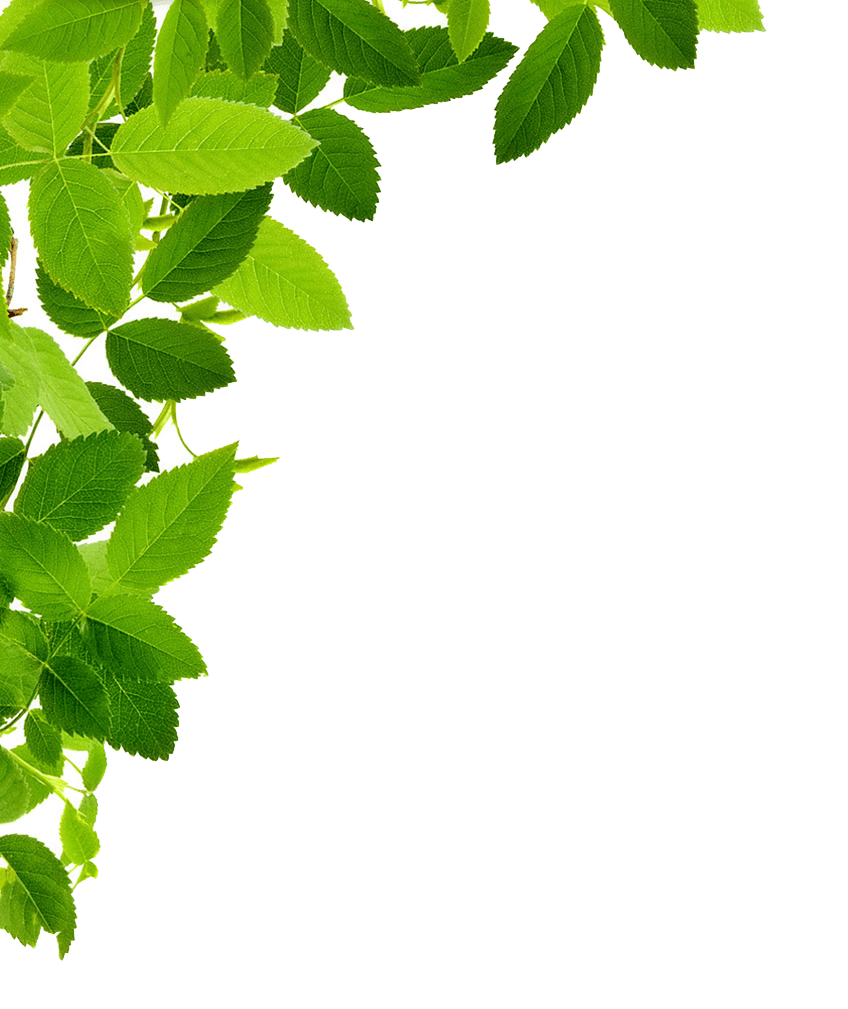 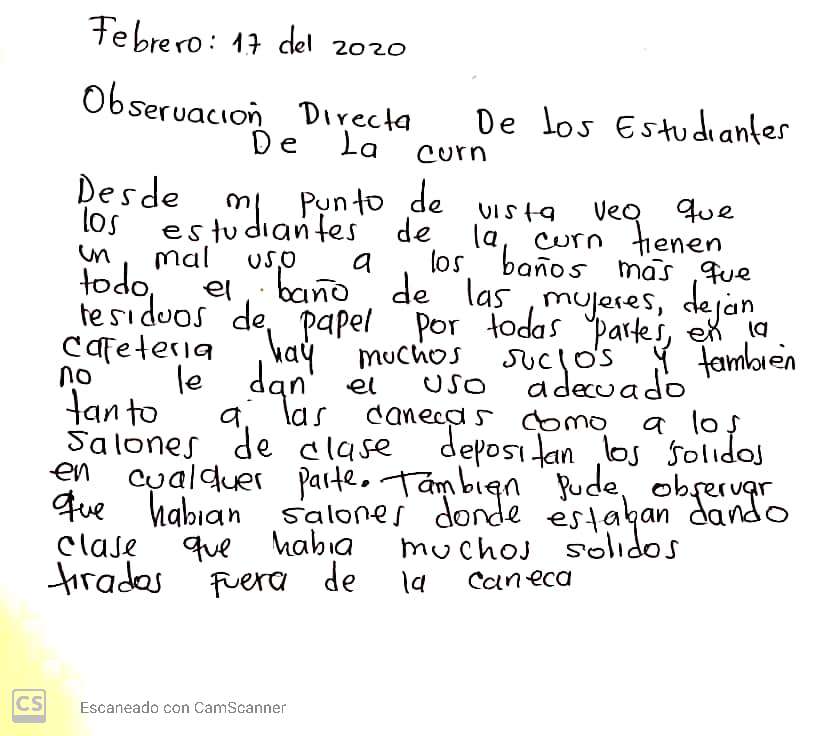 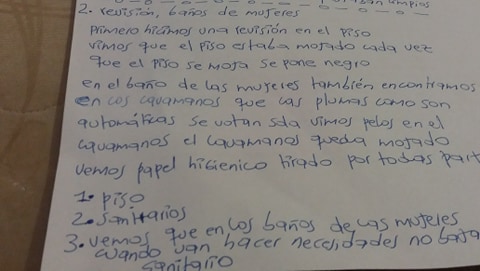 25
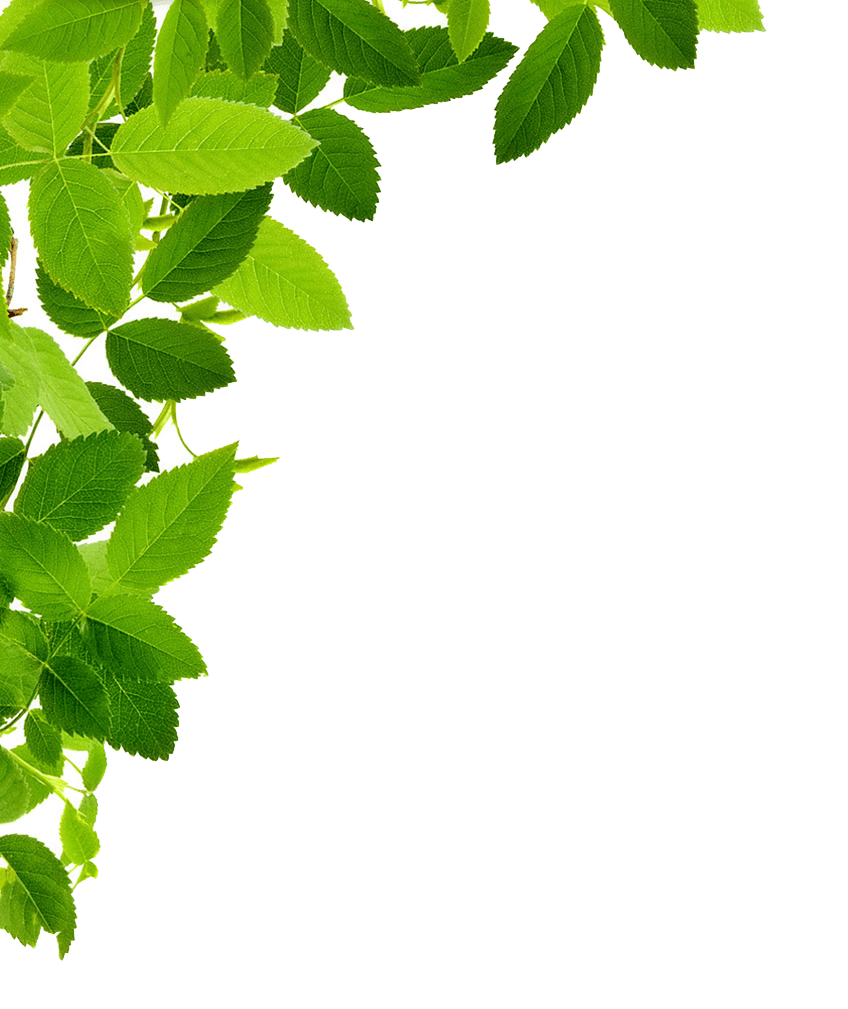 Referencias bibliográficas
Ley 115 (1994), Ley General de Educación, Congreso de la República 8 de febrero 1994.
Decreto 1743 (1994), Proyecto de Educación ambiental, Ministerio de Educación Nacional 5 de agosto de 1994
Ley 99 (1993), Creación del Ministerio del Medio Ambiente, Secretaría del Senado 22 de Diciembre de 1993
Decreto 1865 (1994), Gestión ambiental, Minesterio del Medio Ambiente 5 de agosto de 1994
Ley 388 (1997), Ley de ordenamiento territorial, Secretaría del Senado 24 de julio de 1997
Decreto 1200 (2004), Instrumentos de Planificación Ambiental, Ministerio del Ambiente 20 de Abril de 2004
Ley 1250 (2008), Comparendo ambiental, Secretaría del Senado 19 de Diciembre de 2008
Ley 1250 (2008), Educación ambiental, Ministerio del Ambiente 27 de noviembre de 2008 
https://planetasaludableblog.wordpress.com/2016/12/08/valores-ambientales/
https://www.google.com/amps/s/lamenteesmaravillosa.com/cuales-son-los-valores-ambientales/amp/
26
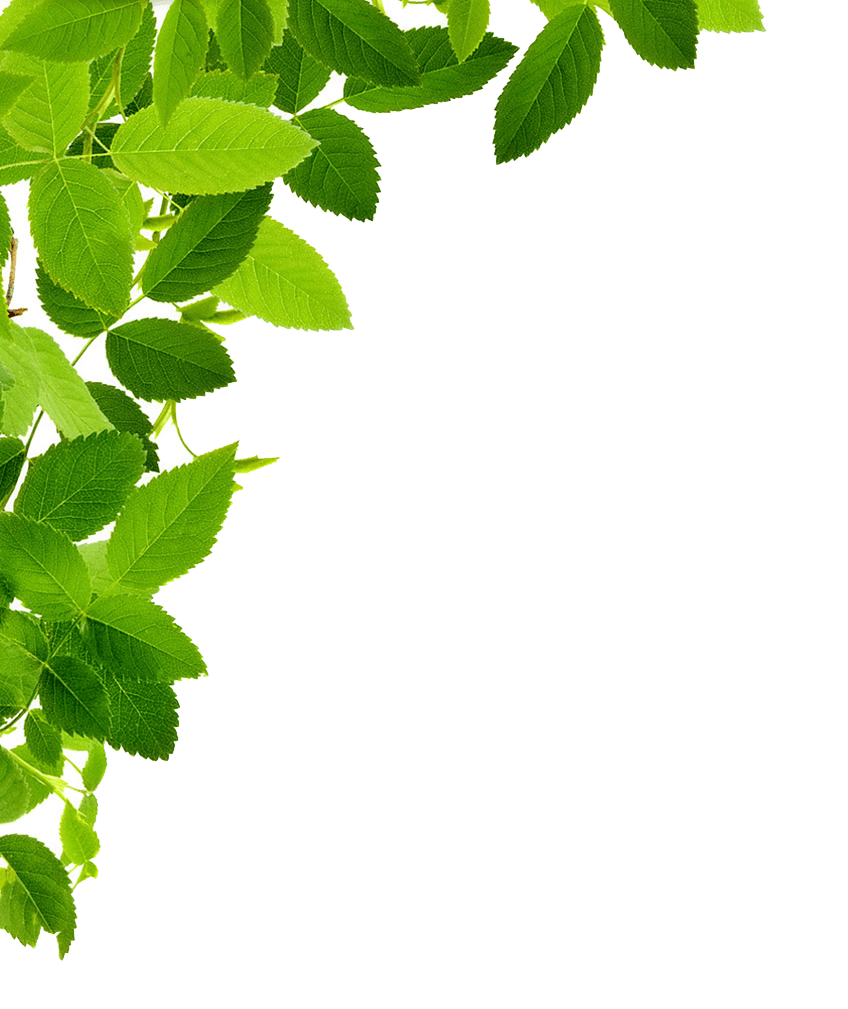 Alonso-Tapia, J. (1997). Motivar para el aprendizaje: teoría y aprendizaje. España: EDEBÉ.
Decreto 1743 (1994), Proyecto de Educación ambiental, Ministerio de Educación Nacional 5 de agosto de 1994
Díaz, F. (1998). Una aportación a la didáctica de la historia. La enseñanza-aprendizaje de habilidades cognitivas en el bachillerato. Perfiles Educativos, núm. 82, octubre-di, 1998 Instituto de Investigaciones sobre la Universidad y la Educación Distrito Federal, México.
Díaz, F. y Hernández, G. (1999). Estrategias docentes para un aprendizaje significativo. Una interpretación constructivista. México: McGraw-Hill.
Jackson, P. (2000). Acerca de saber enseñar. Práctica de Enseñanza. Buenos Aires: Amorrortu
Ley 115 (1994), Ley General de Educación, Congreso de la República 8 de febrero 1994.
Monereo, C. (2001): Estrategias de enseñanza y aprendizaje. Barcelona: Grao.
Negrete, J.A. (2010). Estrategias para el aprendizaje. México: LIMUSA.
27
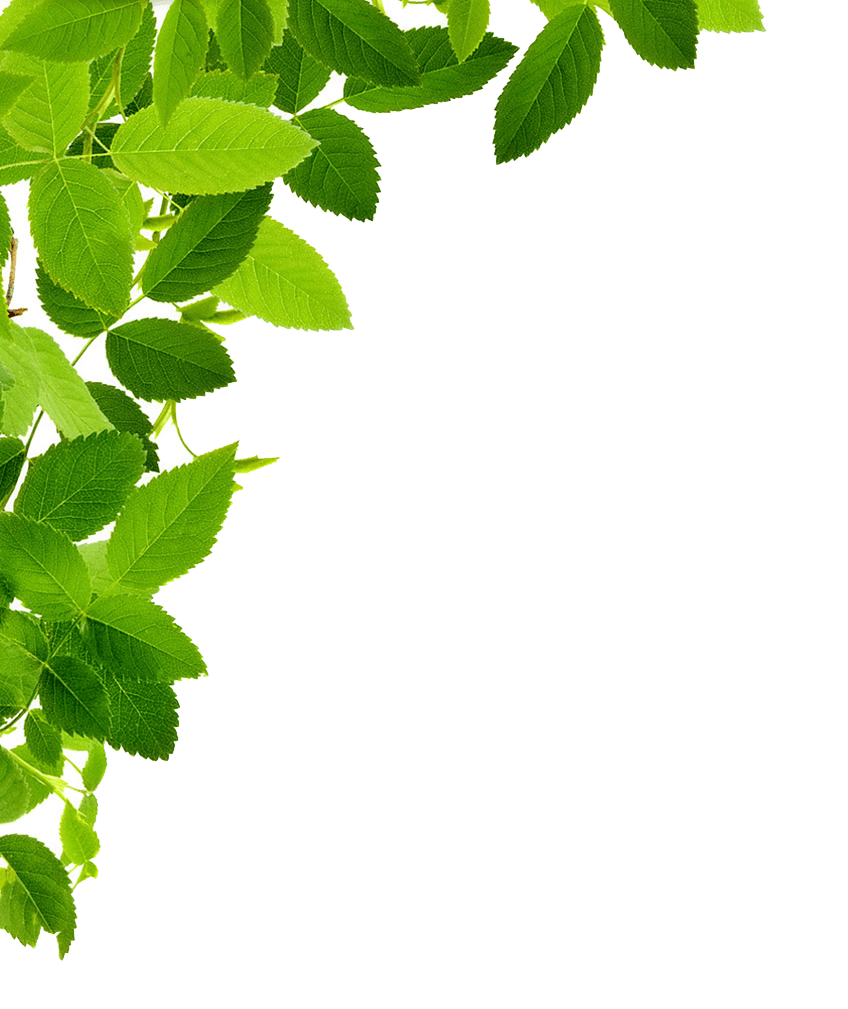 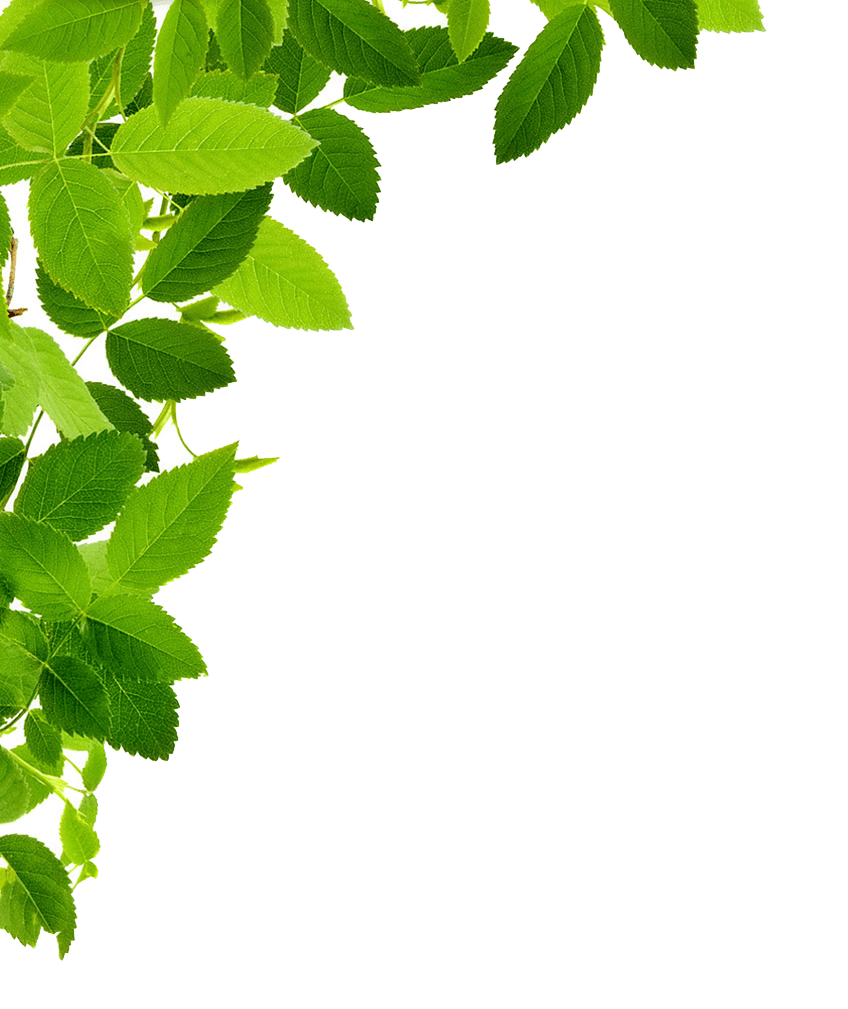 ¡Muchas gracias!
28
1
2
ELIGE TU PREGUNTA
3
4
1. ¿Cuáles son los valores ambientales?
Amor, Tolerancia, Gratitud, Respeto.
B) Tolerancia, Paciencia, Respeto y Convivencia.
C) Amor, Sensibilidad, Respeto, Responsabilidad.
D) Amor, Sensibilidad, Convivencia, Respeto y Responsabilidad.
Sigue Intentando 
Intentar de nuevo
2. Para reciclar se debe separar o clasificar la basura en diferentes contenedores de acuerdo a los colores. En el contenedor azul, irían:
Cartón y todo tipo de papel.
B) Plásticos y vidrios.
B) Desechos Orgánicos.
D) Envases y Cartón.
Sigue Intentando 
Intentar de nuevo
3. Tirar los papel higiénico en el piso del baño en la CURN, se viola que valores ambientales:
Amor ambiental y responsabilidad ambiental.
B) Sensibilidad ambienta y respeto ambiental.
B) Convivencia ambiental y respeto ambiental.
D) Ninguna de las anteriores.
Sigue Intentando 
Intentar de nuevo
4. La deforestación es un proceso provocado por la acción humana, en el que se destruye o agota la superficie forestal, ​​​ generalmente con el objetivo de destinar el suelo a otra actividad. De lo leído anteriormente que medidas podemos tomar para cambiar está problemática que atraviesa nuestro planeta:
A) No arrancar las hojas de los cuadernos, libretas, etc.
B) Reutilizar las hojas de los cuadernos que estén limpias.
C) Plantar un árbol.
D) Todas las anteriores.
Sigue Intentando 
Intentar de nuevo
¡Excelente! 
Siguiente juego
Menú
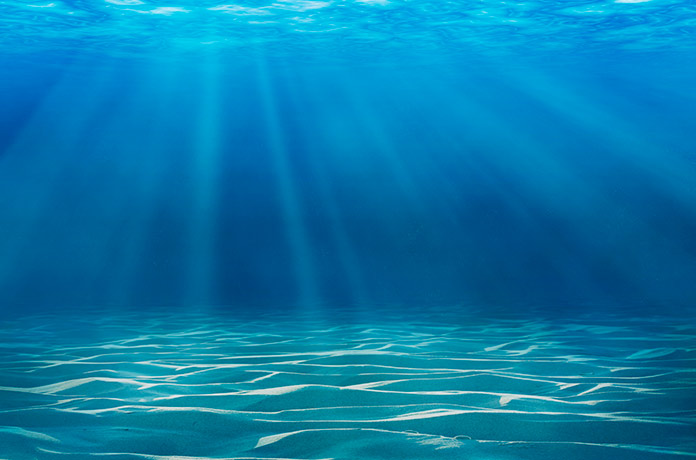 JUEGO MEMORAMA


APRENDIENDO A AMAR TU PLANETA
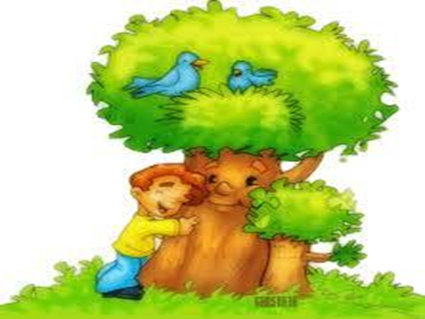 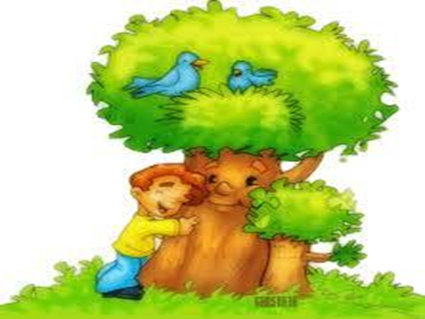 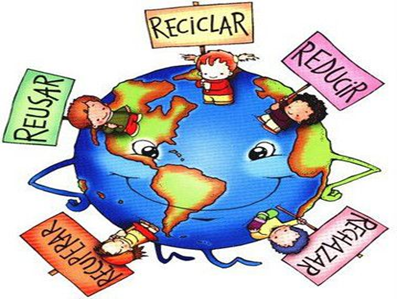 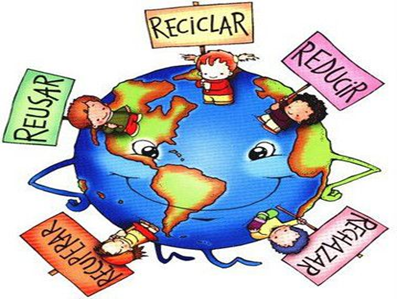 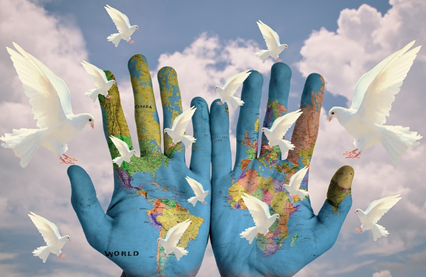 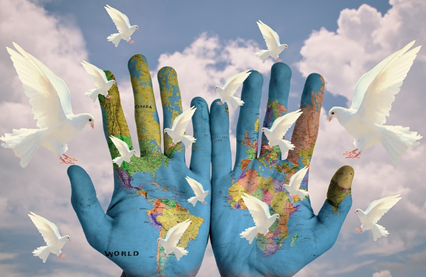 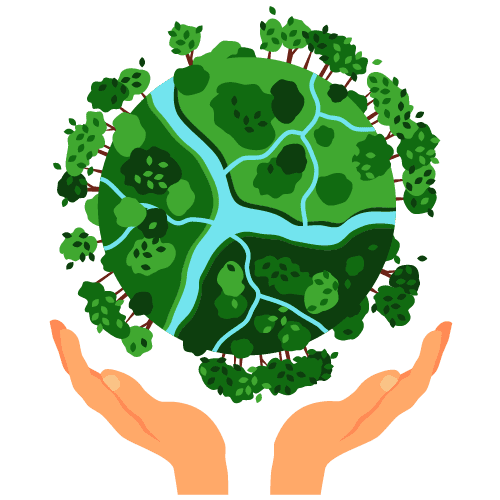 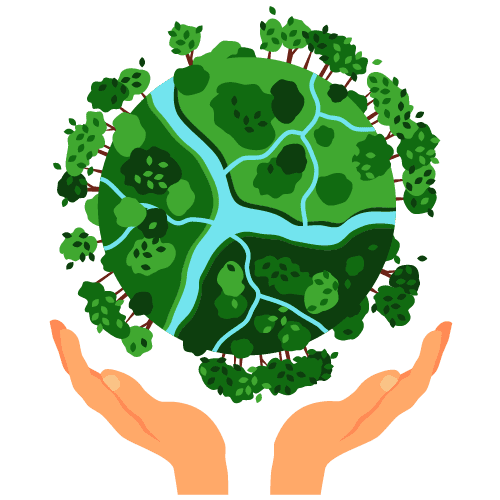 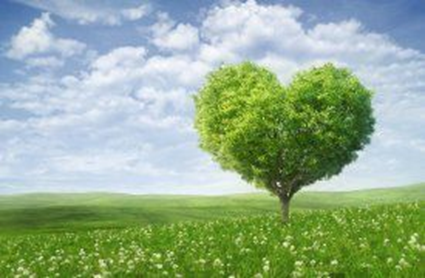 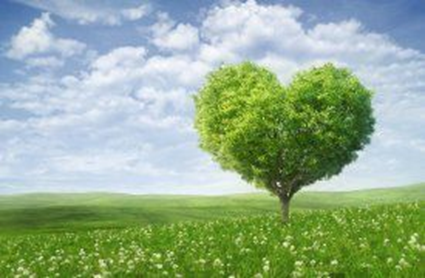 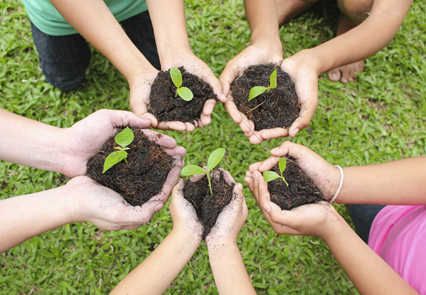 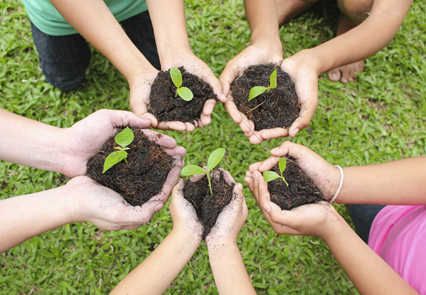 Siguiente juego
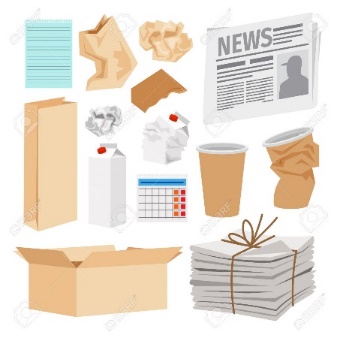 Me ayudas a llevar la basura a su caneca?
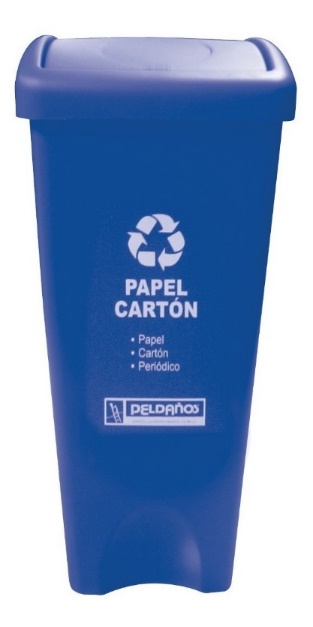 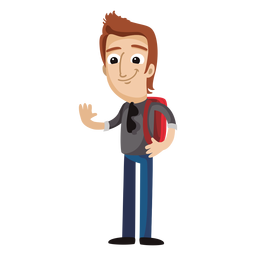 Vuelve a intentarlo!
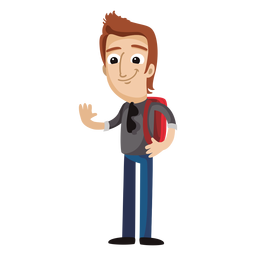 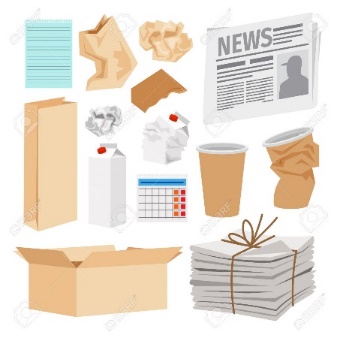 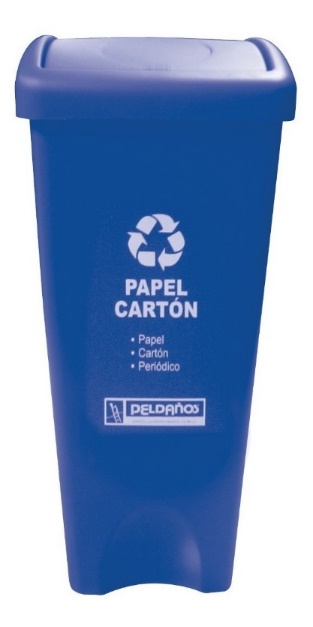 LO HAS LOGRADO!
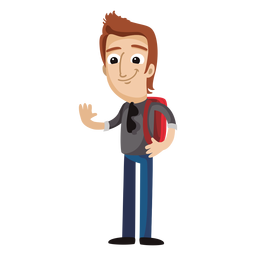 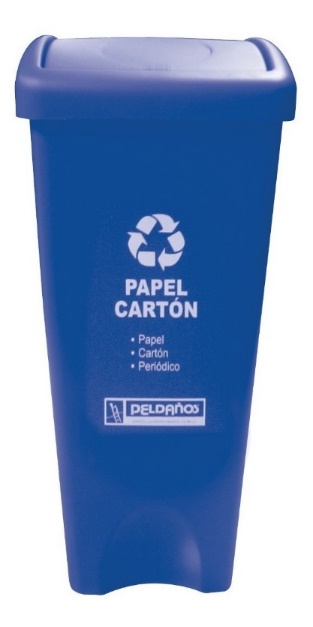 FELICITACIONES!!